Financiën
Begrippen
 Btw-tarieven
 Kostensoorten
 Vaste- en variabele kosten
 Directe- en indirecte kosten
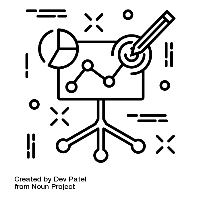 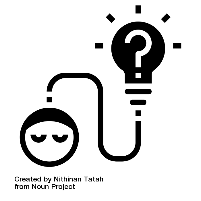 IBS Thema
 Projectmanagement
 Financiën
 Marketing & communicatie
 De verborgen impact
 Samenwerken
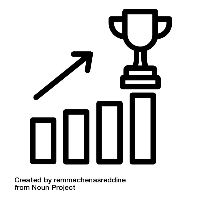 IBS Toetsing
 Kennistoets
 Plan van aanpak
 Presentaties
1
Indeling kostenoverzicht (herhaling)
2
Indeling kostenoverzicht (herhaling)
3
Indeling kostenoverzicht (herhaling)
4
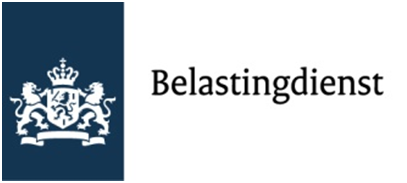 Belasting Toegevoegde Waarde (btw)
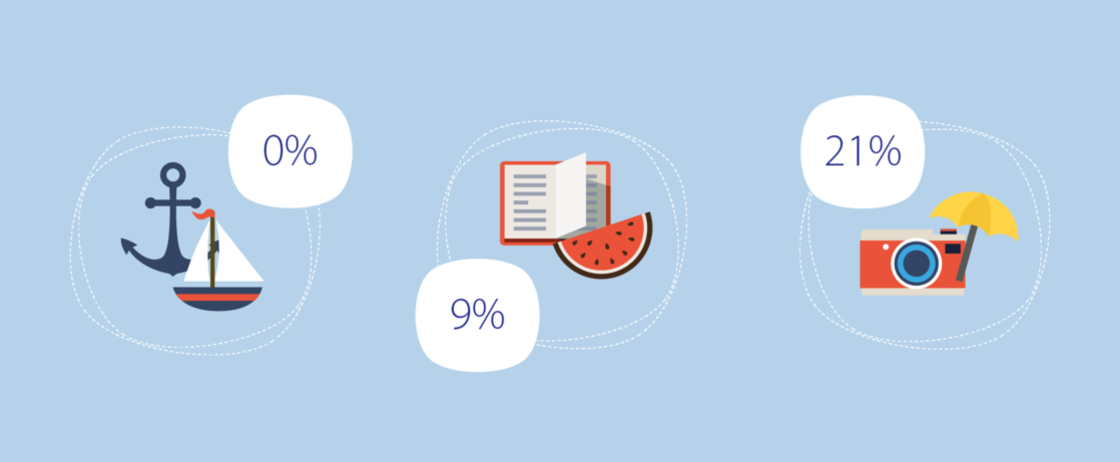 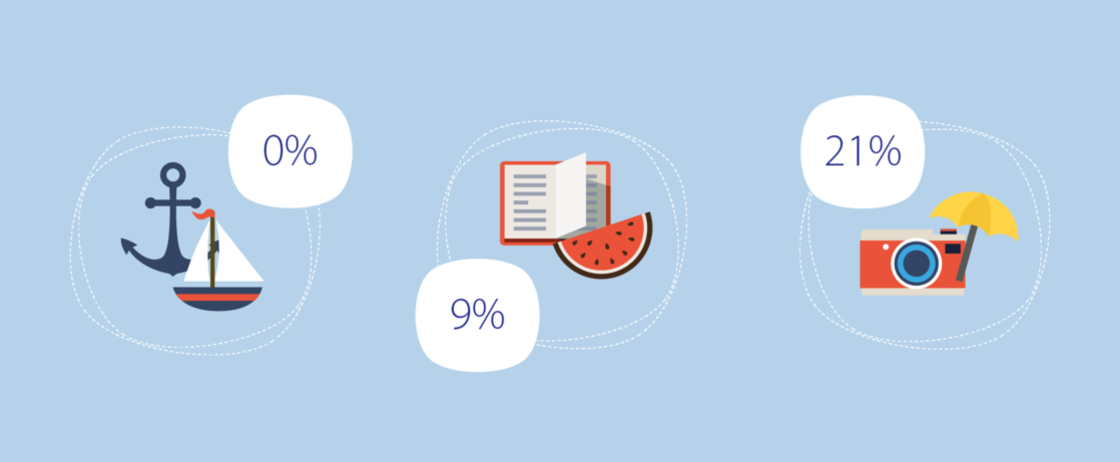 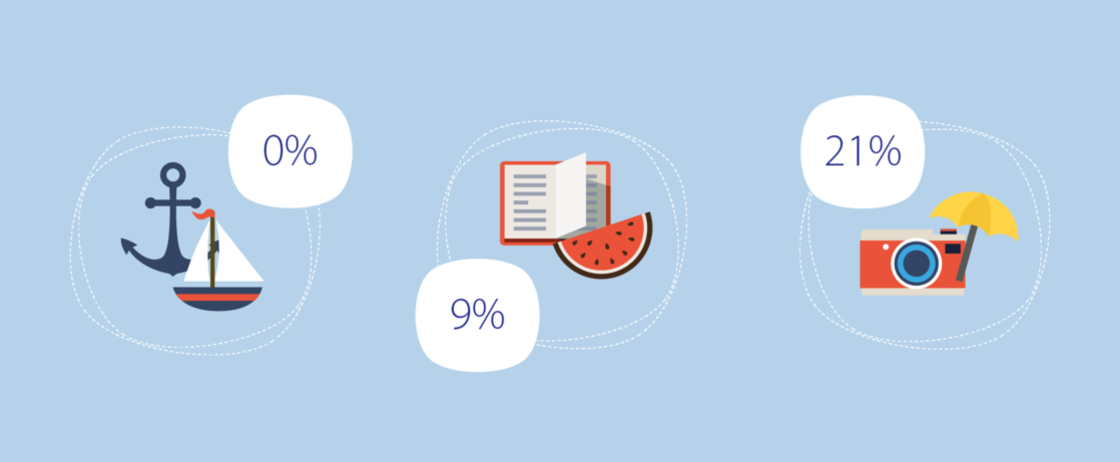 5
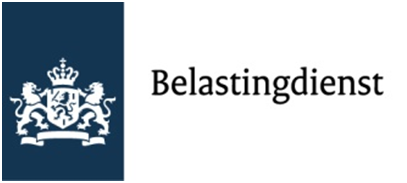 Belasting Toegevoegde Waarde (btw)
Btw-tarieven:
6
Kosten Verhalencafé?
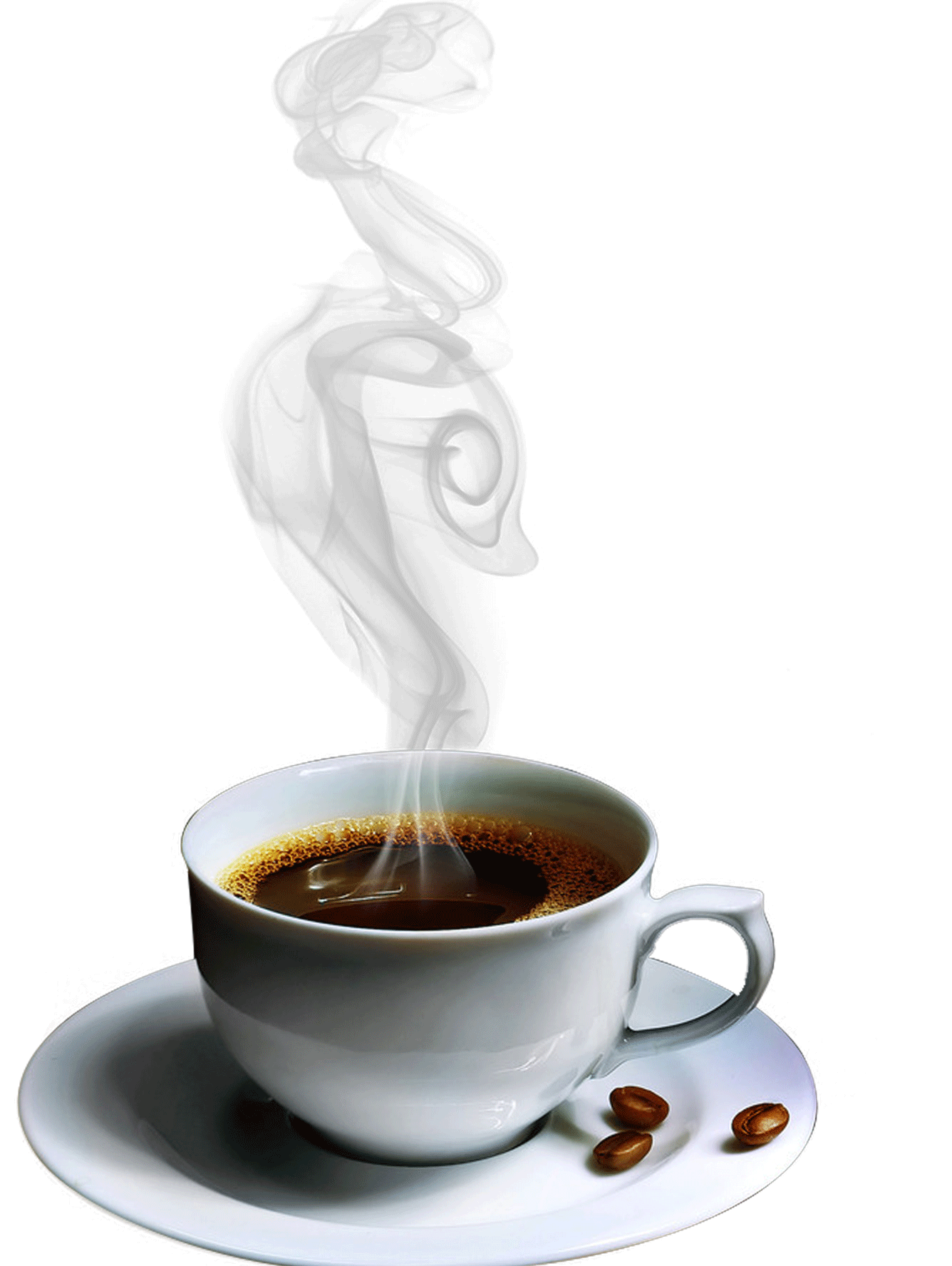 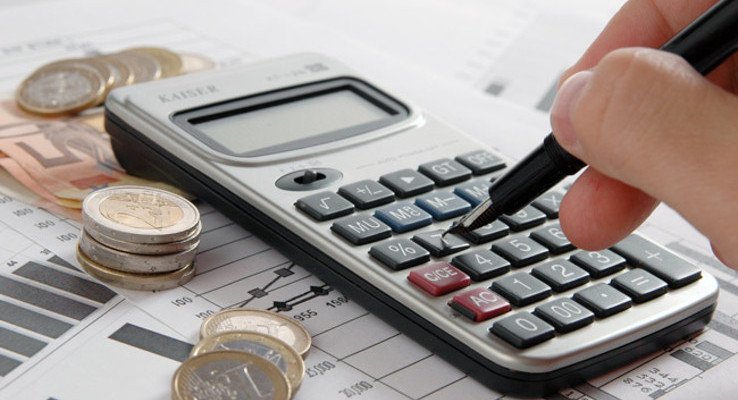 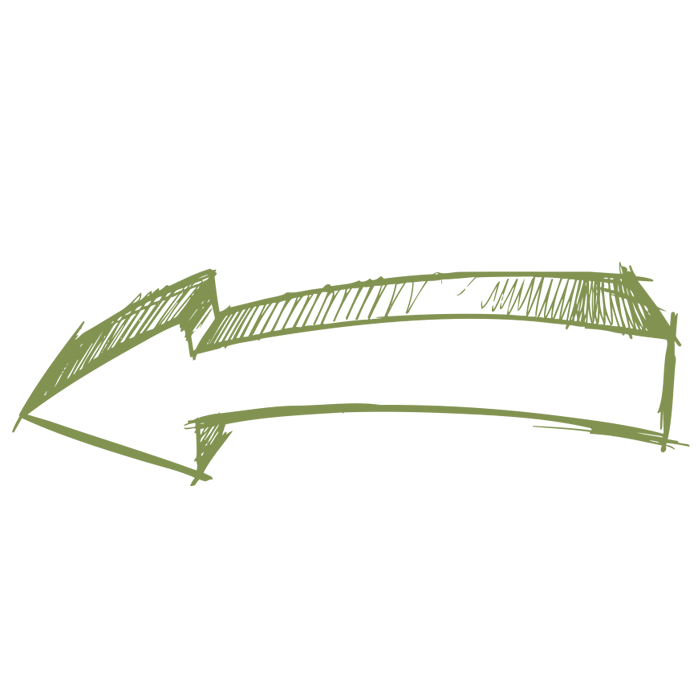 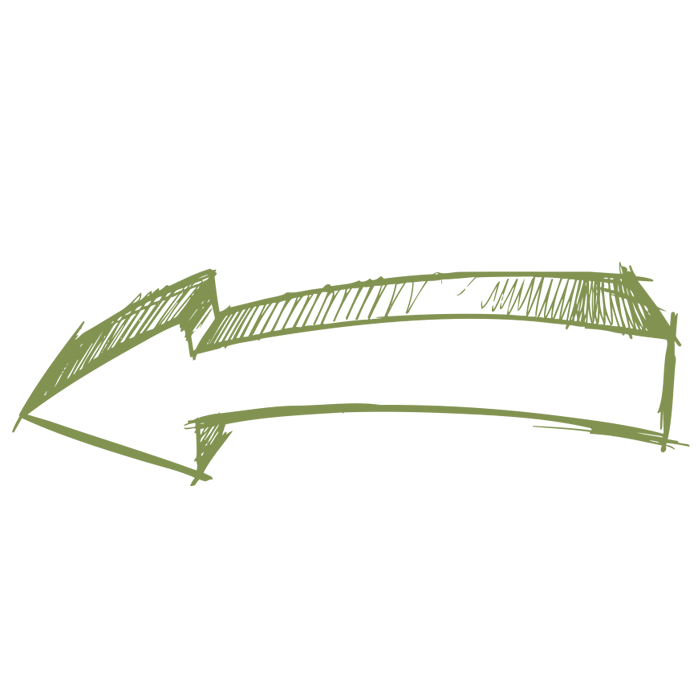 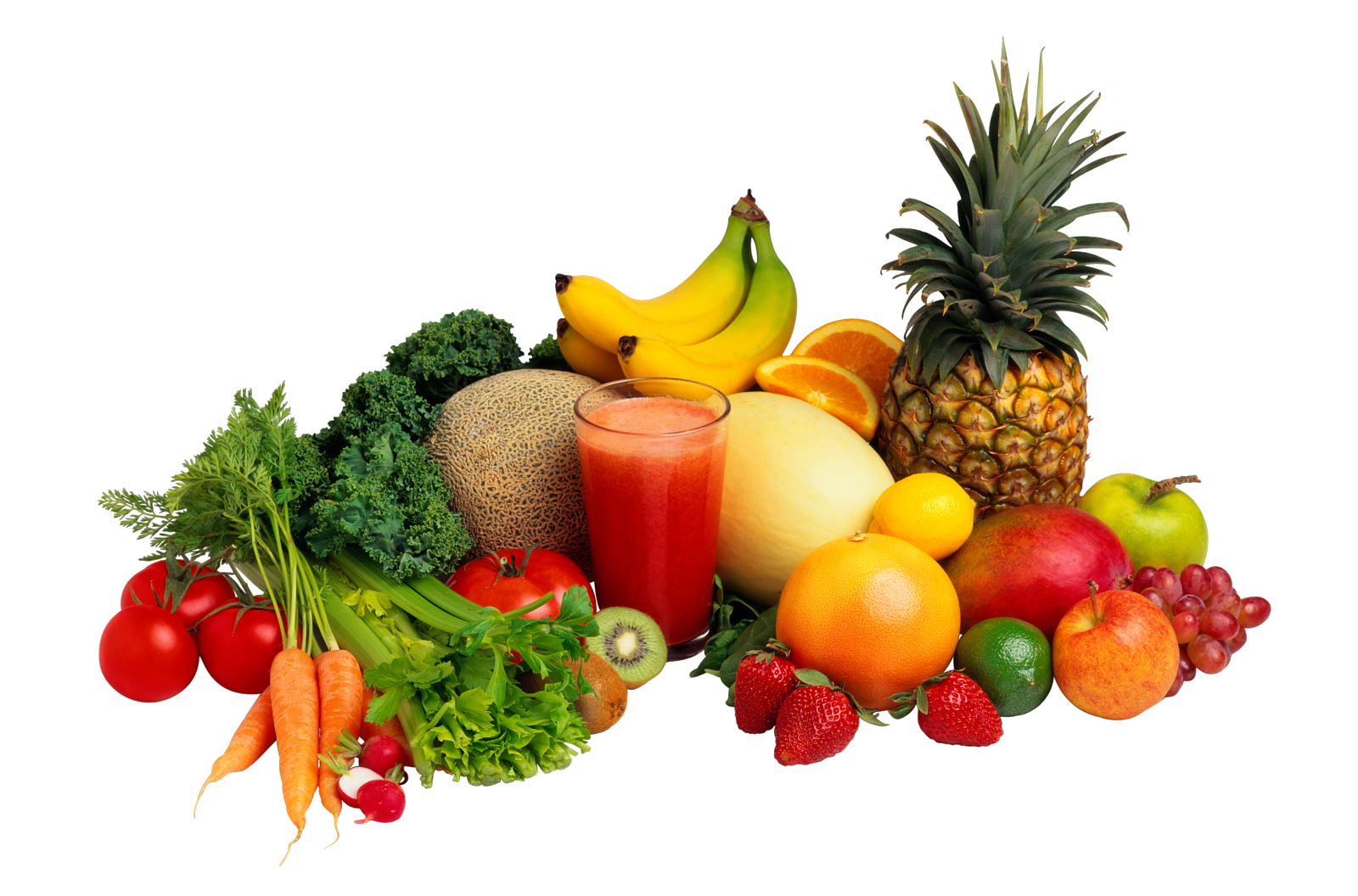 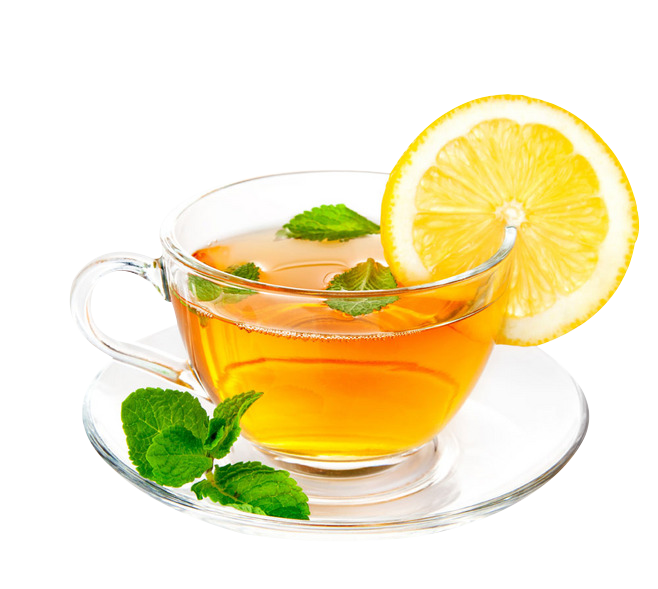 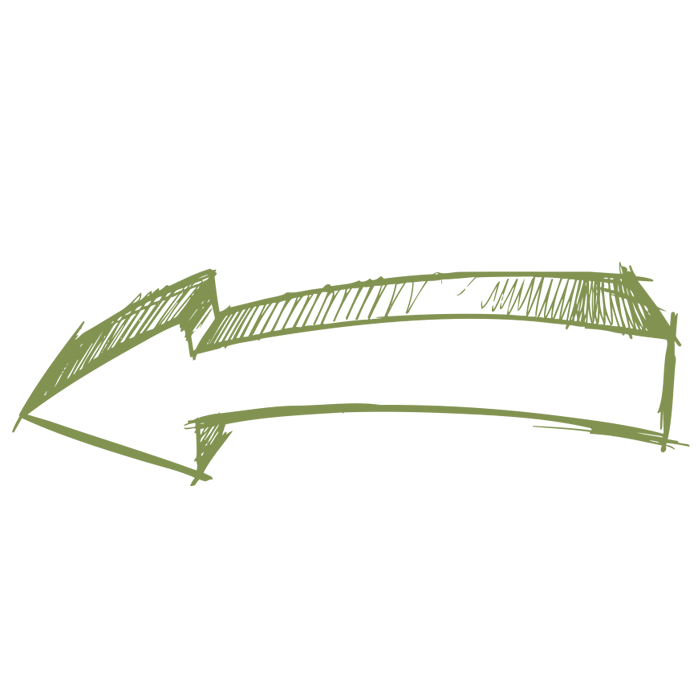 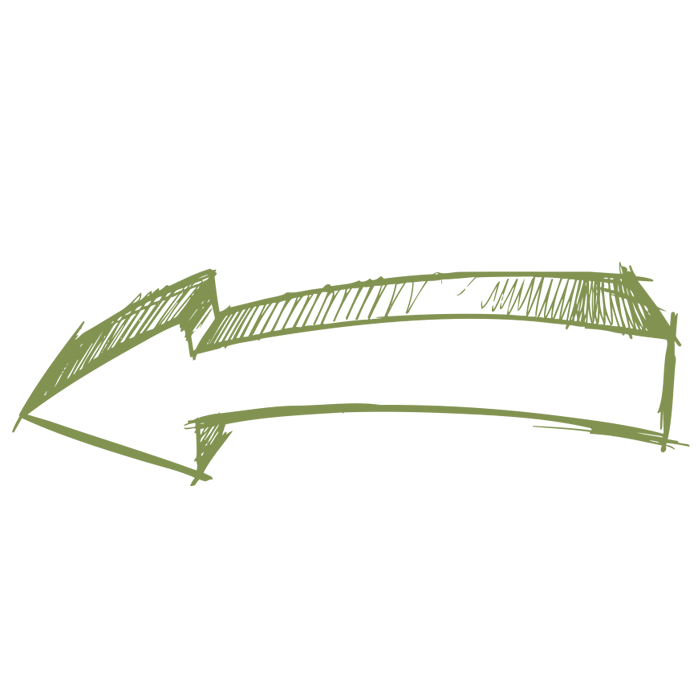 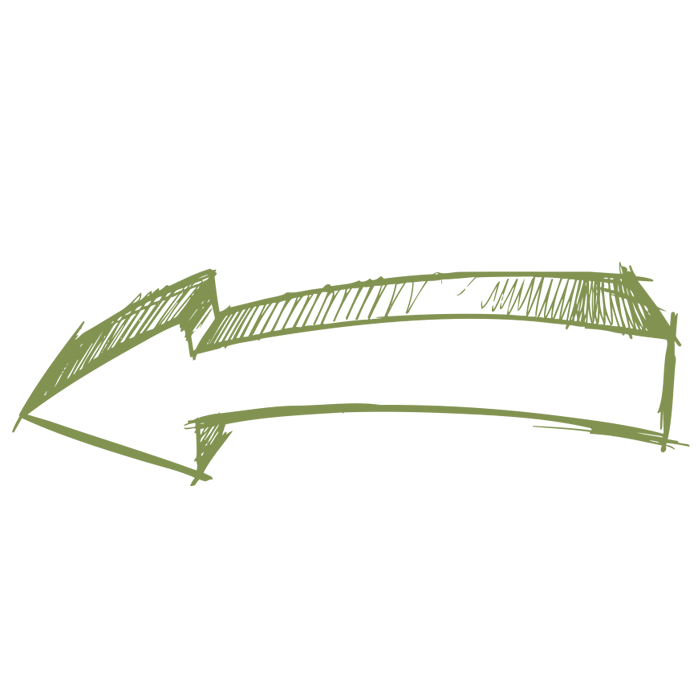 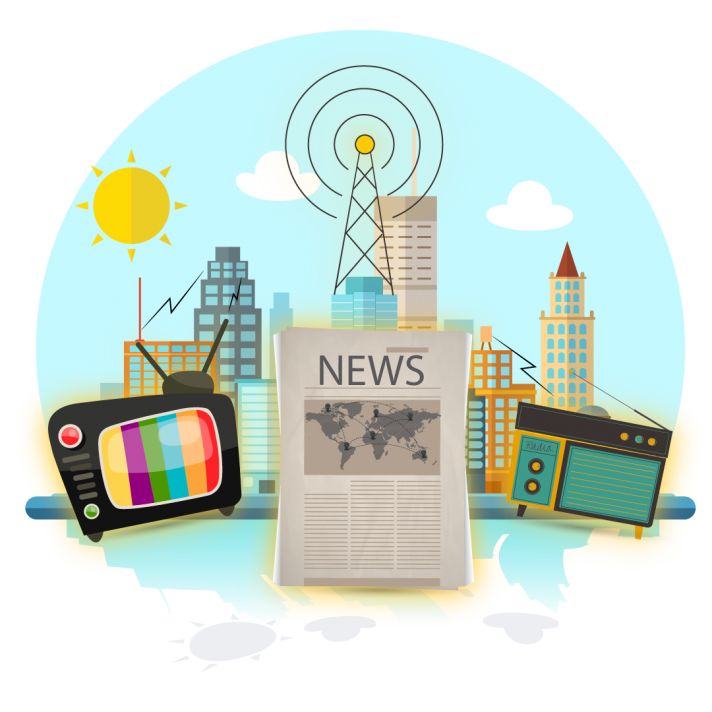 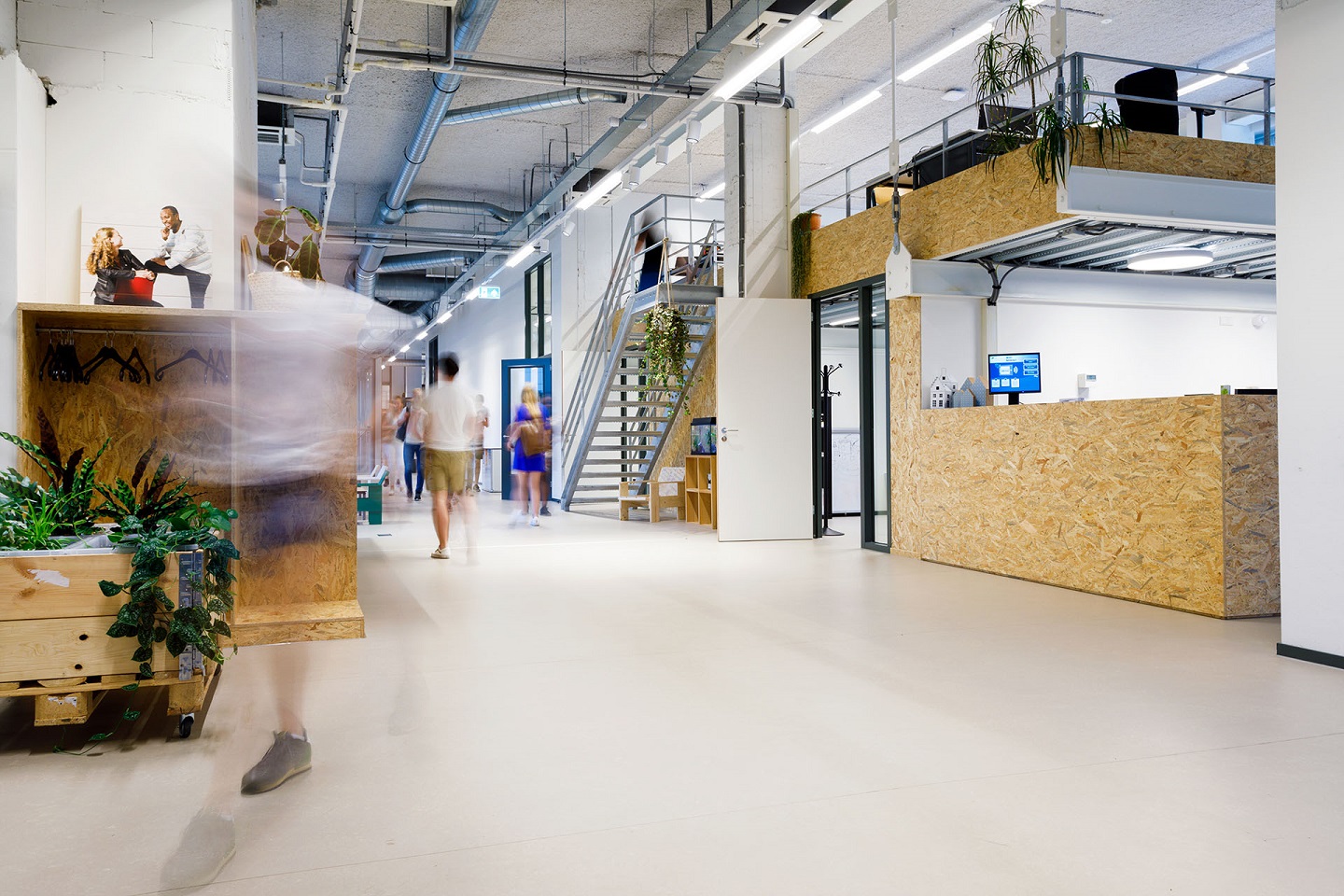 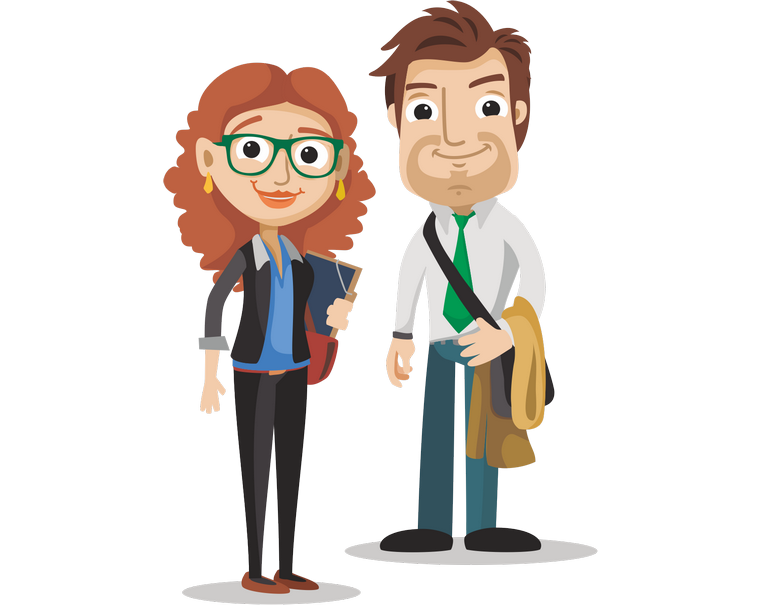 7
Kosten indelen
Naar kostensoort

In vaste & variabele kosten

In directe & indirecte kosten
8
Kosten indelen
Naar kostensoort
Personeelskosten*
Promotiekosten*
Huisvestingskosten*
Algemene kosten*
Diensten van derden*

Transportkosten
Rentekosten
Voorraadkosten
Kosten van duurzame bedrijfsmiddelen
Afschrijvingskosten
Complementaire kosten
Rentekosten

* Verwerk je minimaal voor het Verhalencafé
9
Kosten indelen
In vaste- en variabele kosten*
Vaste kosten: veranderen NIET als de omzet veranderd.

Variabele kosten: veranderen WEL als de omzet veranderd.
* Verwerk je minimaal voor het Verhalencafé
10
Kosten indelen
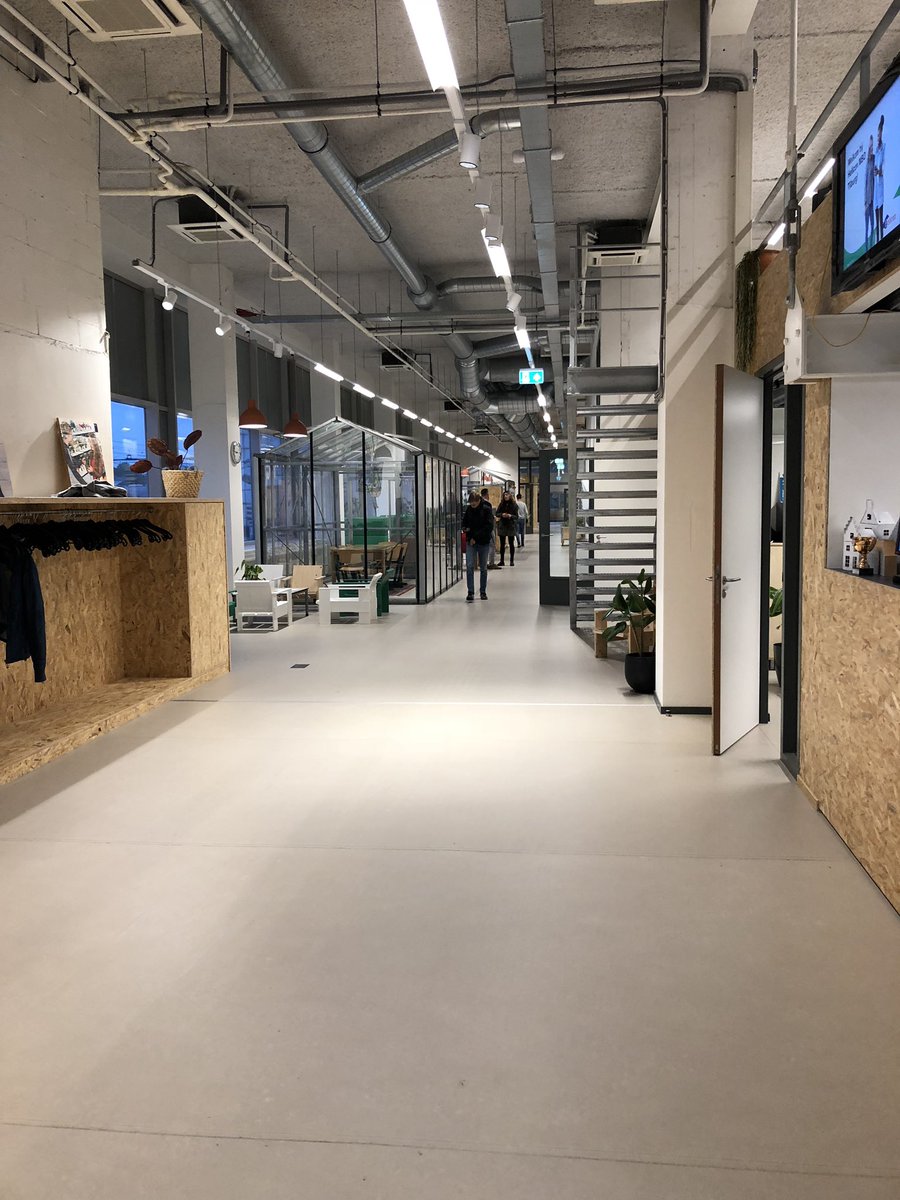 In vaste- en variabele kosten
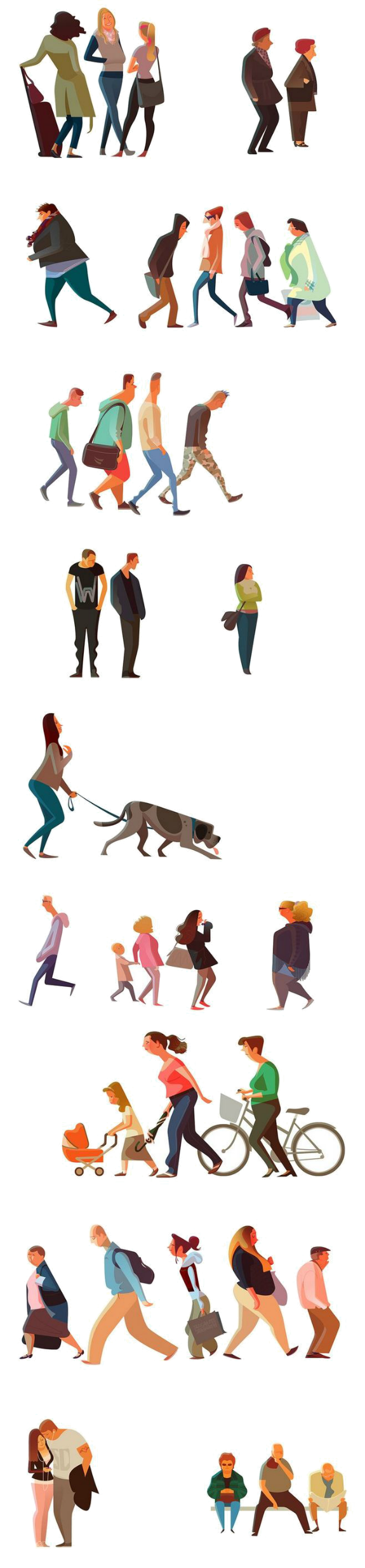 Vaste kosten blijven gelijk bij meer of minder bezoekers

Variabele kosten gaan omhoog of omlaag bij meer of minder bezoekers
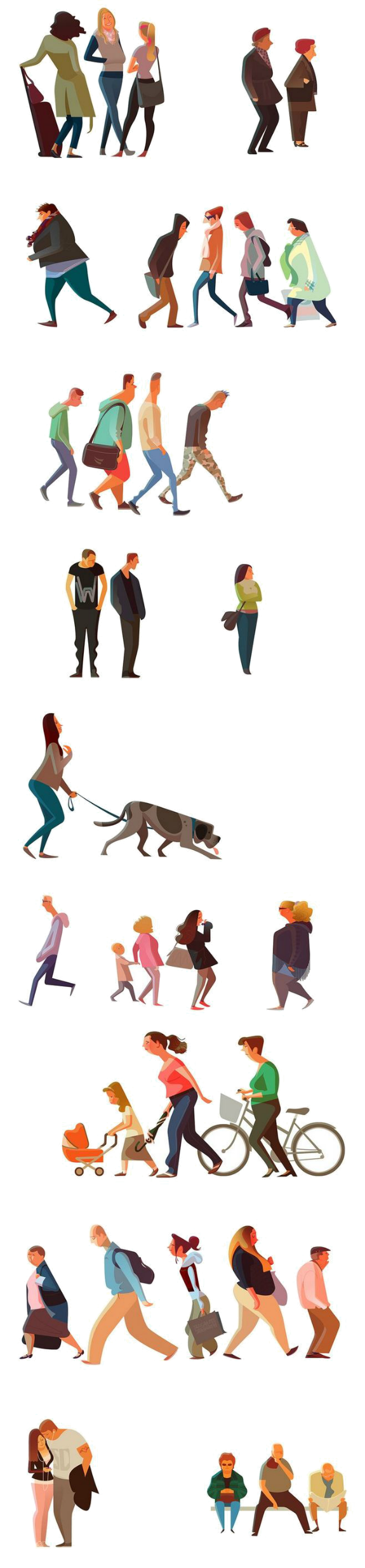 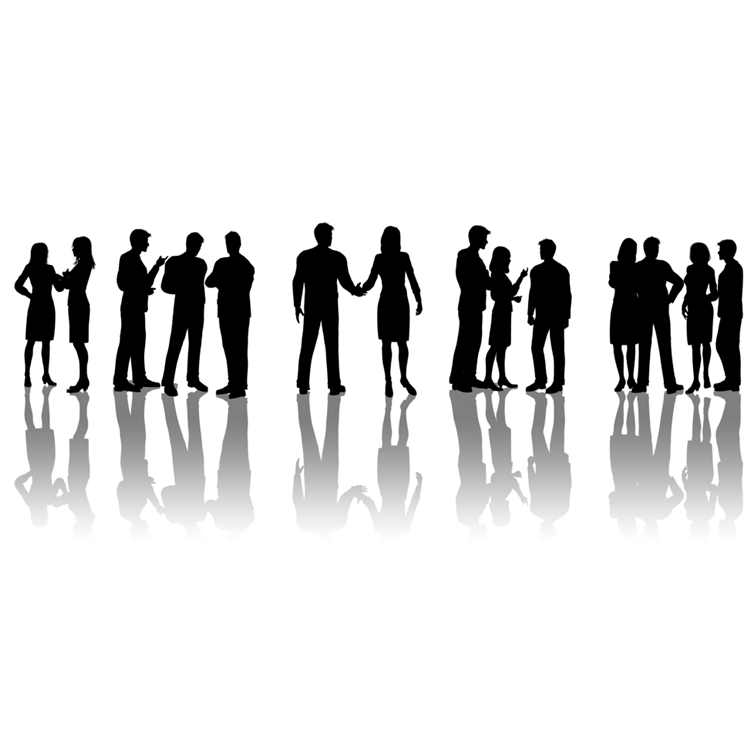 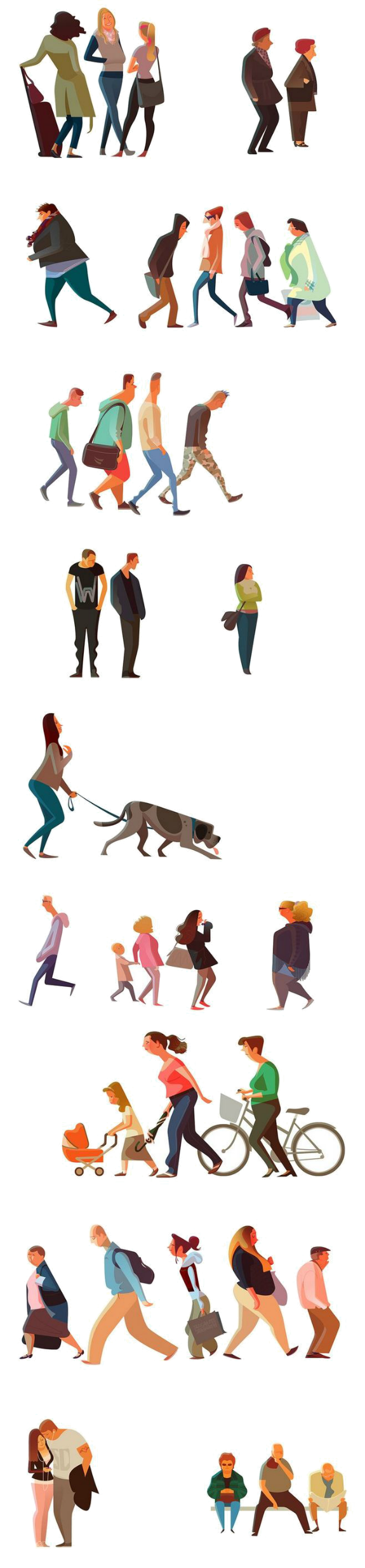 11
Kosten indelen
In directe & indirecte kosten
Directe kosten: kosten die toe te wijzen zijn aan één product of dienst

Indirecte kosten: kosten die niet voor één product of één dienst worden gemaakt, maar voor alle producten en/of diensten van een onderneming
Jullie dienst: het organiseren van een bijeenkomsten en het overdragen van informatie
Opdracht
Ga naar de volgende website: https://www.economielokaal.nl/kosten/ 
Maak vraag 1a t/m 1f (individueel)
Controleer je antwoorden met een medestudent
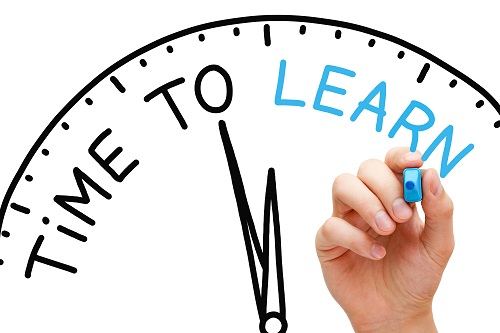